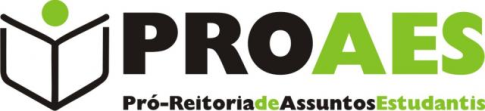 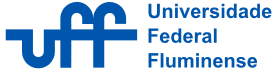 Orientações sobre documentos para se candidatar aos programas da Assistência Estudantil
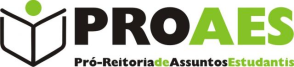 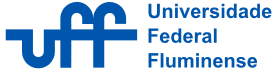 ATENÇÃO!

Se você é estudante regularmente matriculado(a) em algum curso de graduação presencial na UFF, nunca concluiu nenhum curso de graduação, e se encontra em situação de vulnerabilidade socioeconômica, você pode concorrer aos programas (bolsas e auxílios) da Assistência Estudantil ofertados pela PROAES/UFF.

Fique atento(a) às documentações que devem ser apresentadas no prazo previsto no Edital!
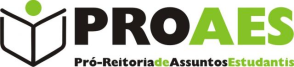 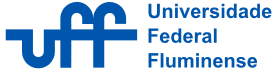 Documentos de Identificação

Devem ser apresentados os seguintes documentos de identificação do seu núcleo familiar:
CPF e Identidade com foto (RG, Ident. Profissional, ou outro documento oficial) – TODOS com 18 anos ou mais.
Certidão de nascimento – TODOS com menos de 18 anos. 




Certidão de Casamento (com averbação de divórcio ou separação, quando for o caso), Declaração de União Estável ou Declaração de Separação Não Oficial.
Certidão de Óbito.
ATENÇÃO! 
Deve ser apresentada documentação oficial referente à Guarda ou Tutela de crianças e adolescentes agregados à família. Caso não possua documento oficial, deve se apresentar declaração com firma reconhecida ou duas testemunhas.
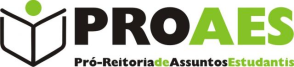 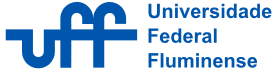 CTPS – Carteira de Trabalho e Previdência Social

A CTPS é um documento que registra os contratos de trabalho que o indivíduo tem ou já teve. O(A) estudante deverá apresentar a CTPS de todos os membros do núcleo familiar que tenham 18 anos ou mais, independentemente da situação de trabalho.

Em caso de perda ou extravio, deve apresentar registro de ocorrência e protocolo de agendamento para emissão ou 2° via.

Caso alguém na família ainda não possua a CTPS, o documento deve ser requerido e, se não estiver pronto no prazo para o envio da documentação exigida no edital, deve apresentar o protocolo de agendamento ou requerimento para emissão.
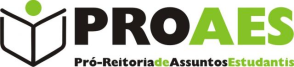 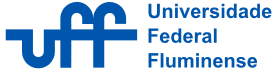 Histórico e Certidão de Conclusão do Ensino Médio

O/A estudante deve apresentar o histórico escolar do Ensino Médio e a Certidão de Conclusão do Ensino Médio.
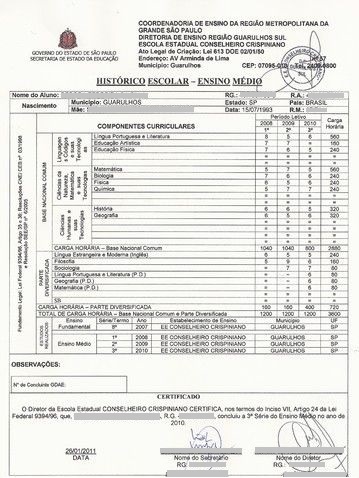 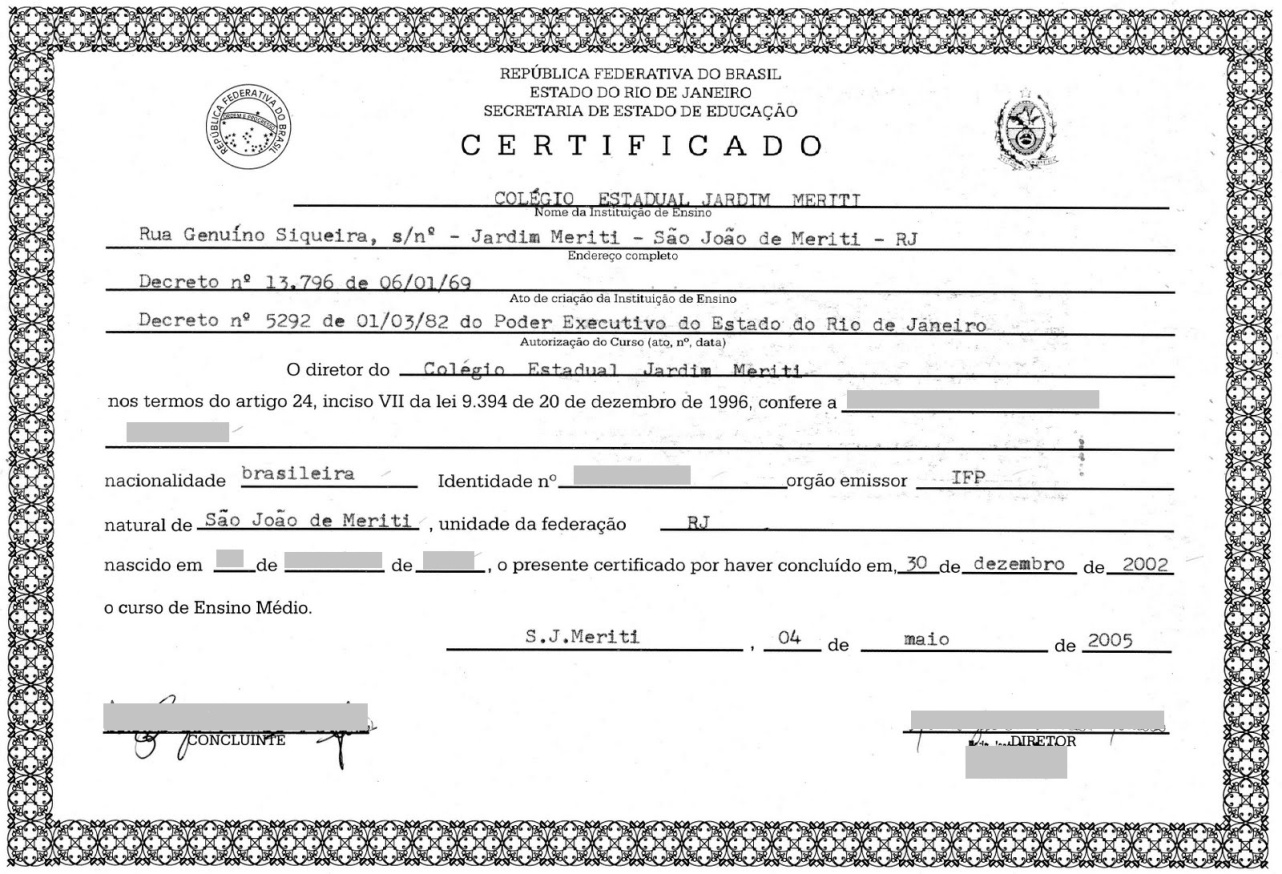 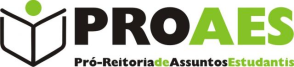 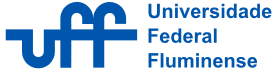 No caso do Histórico Escolar e da Certidão de Conclusão do Ensino Médio ainda não terem sido emitidas, pode apresentar uma Declaração da Escolar na qual seja informado o estabelecimento de ensino em que a/o estudante cursou cada ano do Ensino Médio.
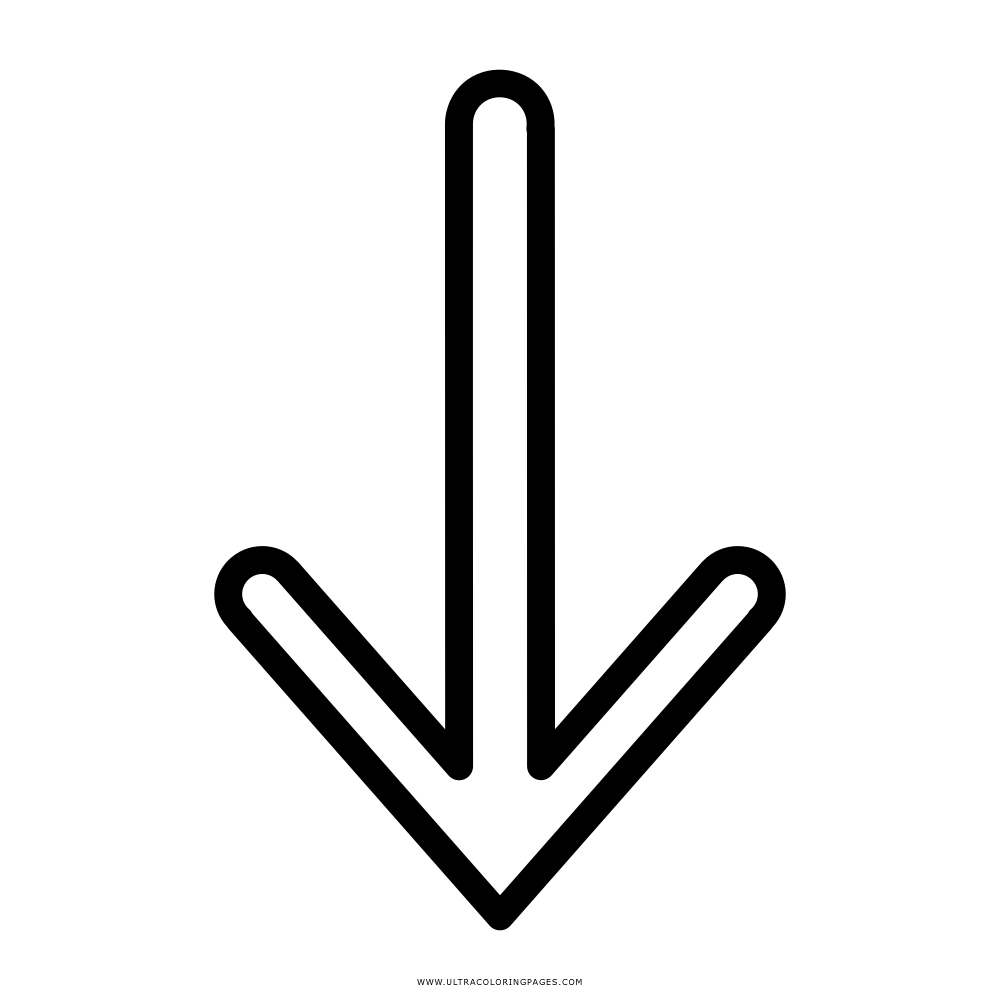 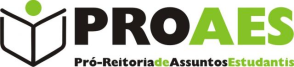 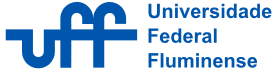 DECLARAÇÃO DE ENSINO MÉDIO 
Declaramos que o (a) estudante ____________________________________________ ________________________, portador (a) da carteira de identidade nº _________________________, órgão de expedição ___________________, do CPF nº_______________________________, concluiu e cursou integralmente os estudos relativos ao Ensino Médio em Rede Pública de ensino, no ano letivo de ________, estando apto (a) a prosseguir seus estudos em nível superior de acordo com as prerrogativas legais. 
Informamos que o (a) aluno (a) cursou o:
 1º ano do ensino médio no ano de ______ na escola ____________________________ 
2º ano do ensino médio no ano de ______ na escola ____________________________ 
3º ano do ensino médio no ano de ______ na escola ____________________________ 
4º ano do ensino médio no ano de ______ na escola ____________________________ Informamos, ainda, que o Certificado de Conclusão do Ensino Médio está em fase de expedição e será entregue oportunamente ao estudante. _____________________________, ______de ___________de 20___ 

Assinatura e carimbo do secretário do estabelecimento de ensino (ou) Assinatura e carimbo do diretor do estabelecimento de ensino.
 Este modelo de Declaração pode ser utilizado pelo estabelecimento de ensino como suporte para a confecção do documento oficial a ser emitido em papel timbrado pela instituição.
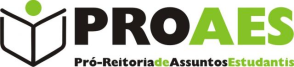 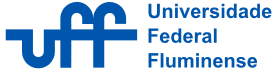 As seguintes páginas da CTPS devem ser a apresentadas, ainda que não tenha nenhuma anotação
IDENTIFICAÇÃO
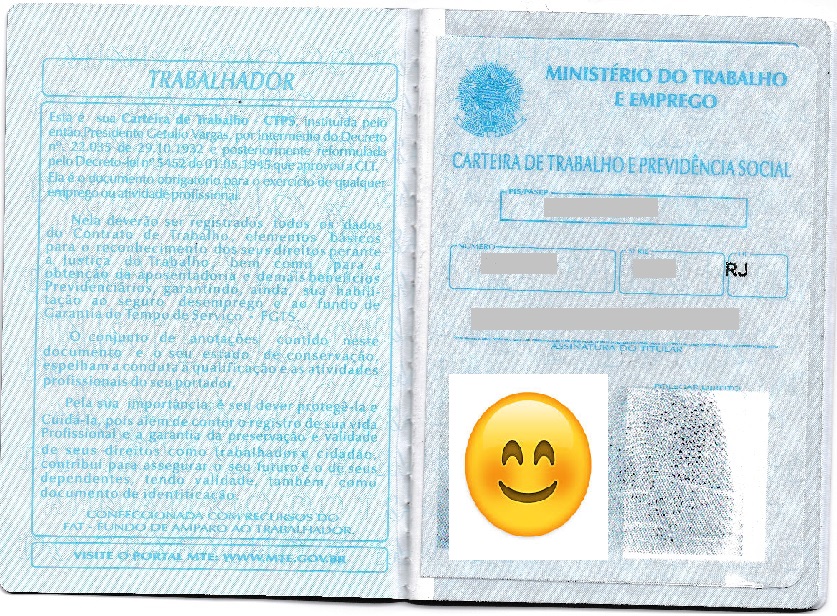 Lembrando que devem ser apresentadas TODAS as páginas do documento!
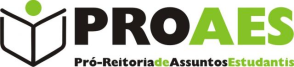 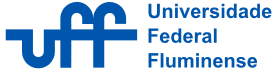 As seguintes páginas da CTPS devem ser a apresentadas:

QUALIFICAÇÃO CIVIL
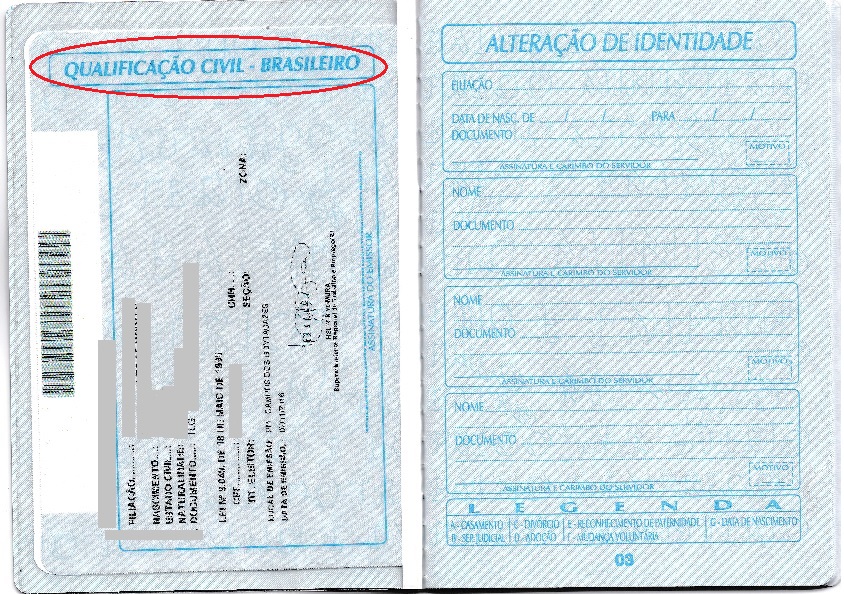 Lembrando que devem ser apresentadas TODAS as páginas do documento!
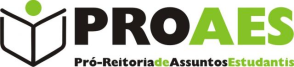 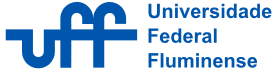 As seguintes páginas da CTPS devem ser a apresentadas:

CONTRATOS DE TRABALHO
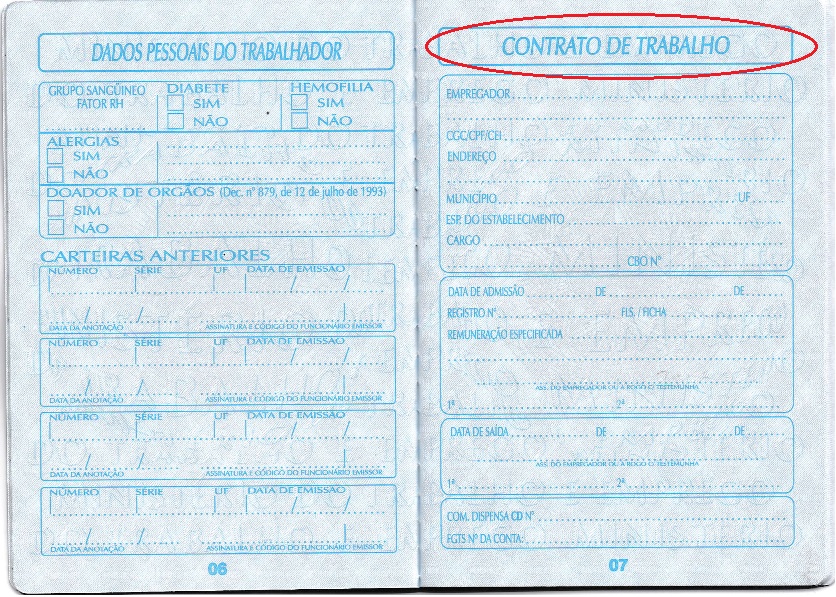 Lembrando que devem ser apresentadas TODAS as páginas do documento!
TODAS as páginas que estiverem preenchidas e a folha seguinte em branco!
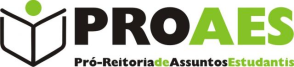 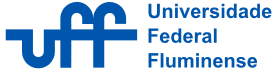 As seguintes páginas da CTPS devem ser a apresentadas:

ANOTAÇÕES GERAIS
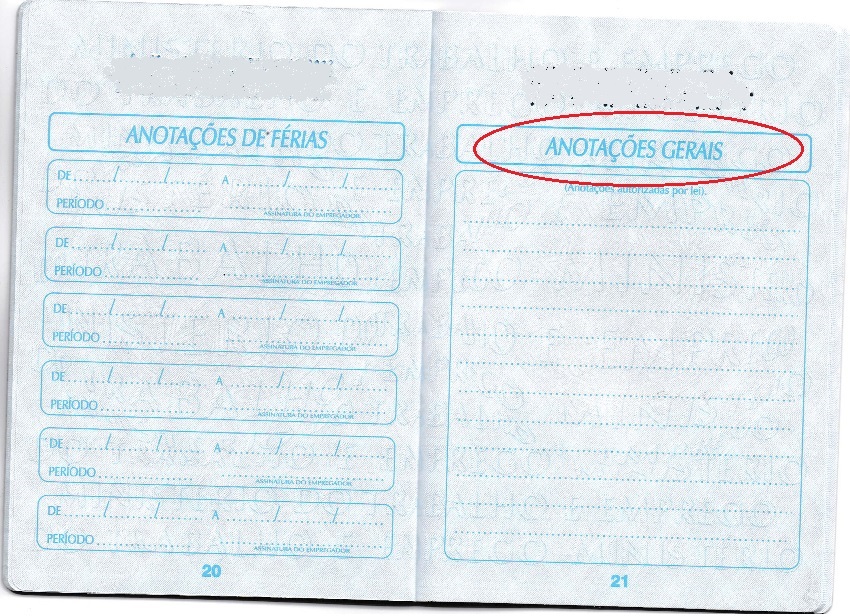 Lembrando que devem ser apresentadas TODAS as páginas do documento!
TODAS as páginas que estiverem preenchidas e a folha seguinte em branco!
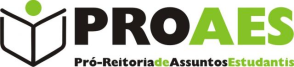 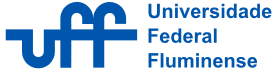 As seguintes páginas da CTPS devem ser a apresentadas:

PARA USO DO INSS
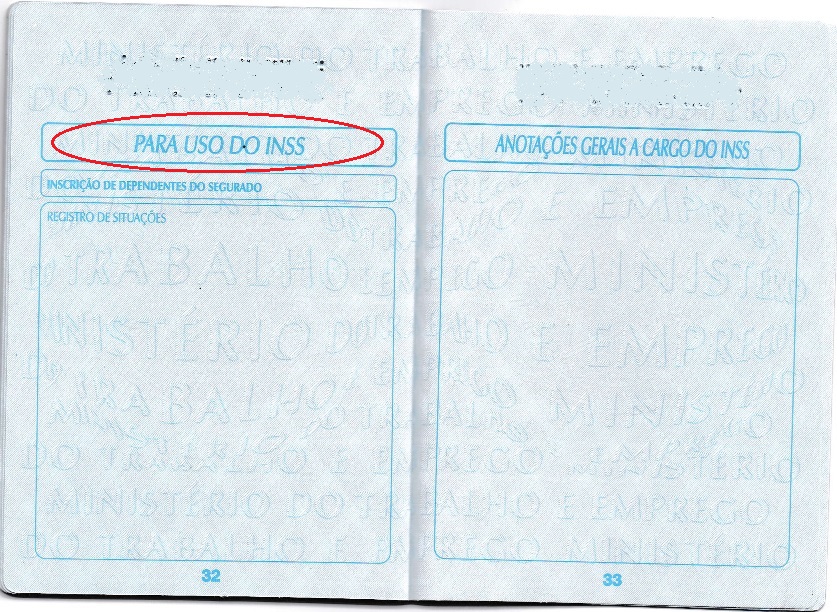 TODAS as páginas que estiverem preenchidas e a folha seguinte em branco!
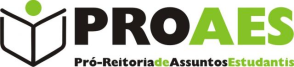 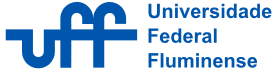 CNIS – Extrato Previdenciário

O CNIS é o Cadastro Nacional de Informações Sociais, documento disponibilizado pela Previdência Social que mostra o histórico de trabalho do indivíduo: apresenta a existência ou não de vínculos formais de trabalho, vínculos de Regimes Próprios de Previdência Social, benefícios recebidos, entre outras informações que esclareçam a situação de trabalho. 

O CNIS não é um documento que temos em casa: é necessário que o indivíduo acesse o site www.meu.inss.gov.br ou compareça a uma das agências físicas do INSS e solicite a emissão do mesmo.

O(a) estudante deve apresentar o CNIS de todos os membros da família que tenham 14 anos ou mais, independentemente da situação de trabalho – isto é, mesmo quem nunca trabalhou.
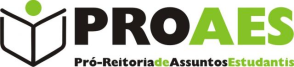 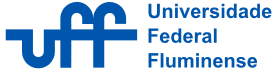 O CNIS (Extrato Previdenciário) deve ser apresentado da seguinte forma:
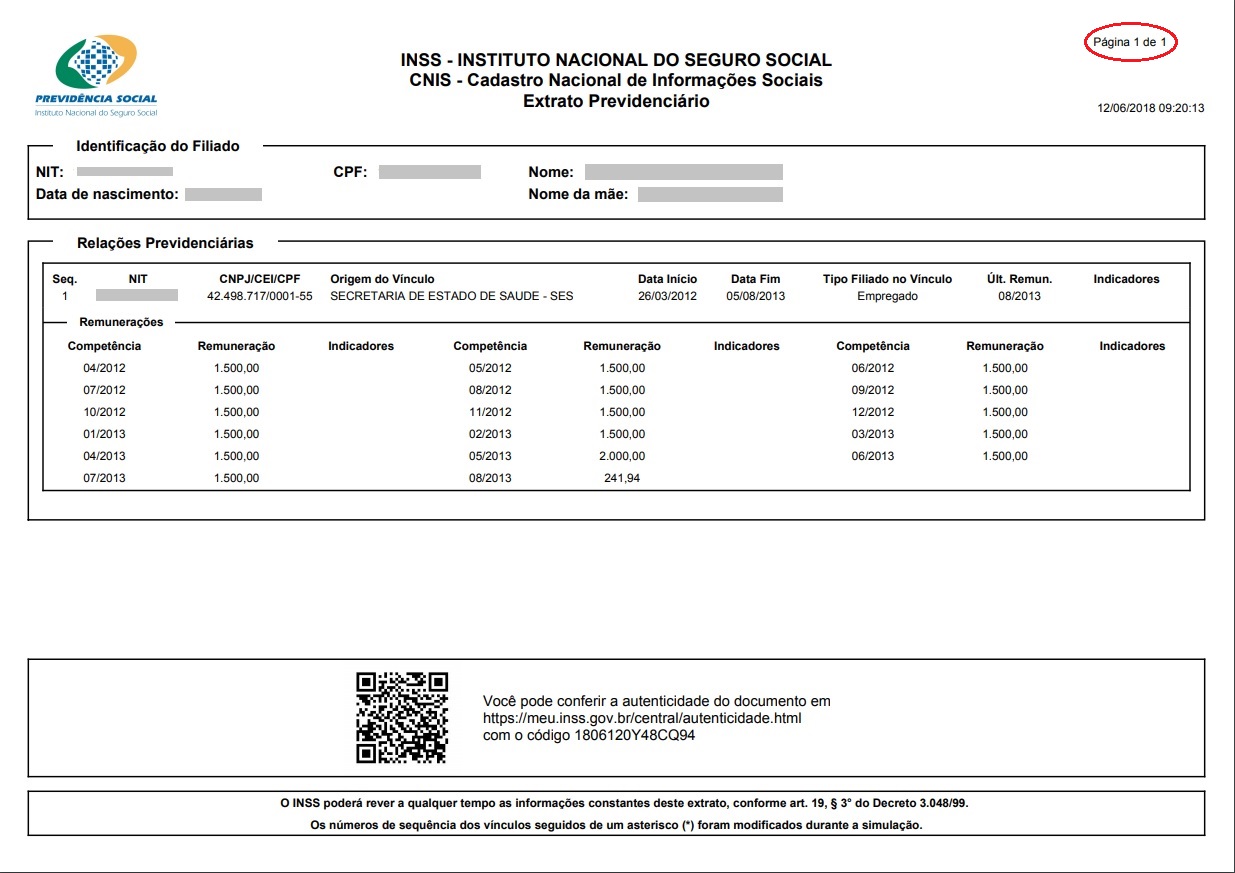 Lembrando que devem ser apresentadas TODAS as páginas do documento!
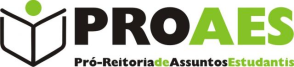 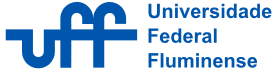 No site meu.inss.gov.br você deve seguir os seguintes passos para emitir o CNIS (Extrato Previdenciário):
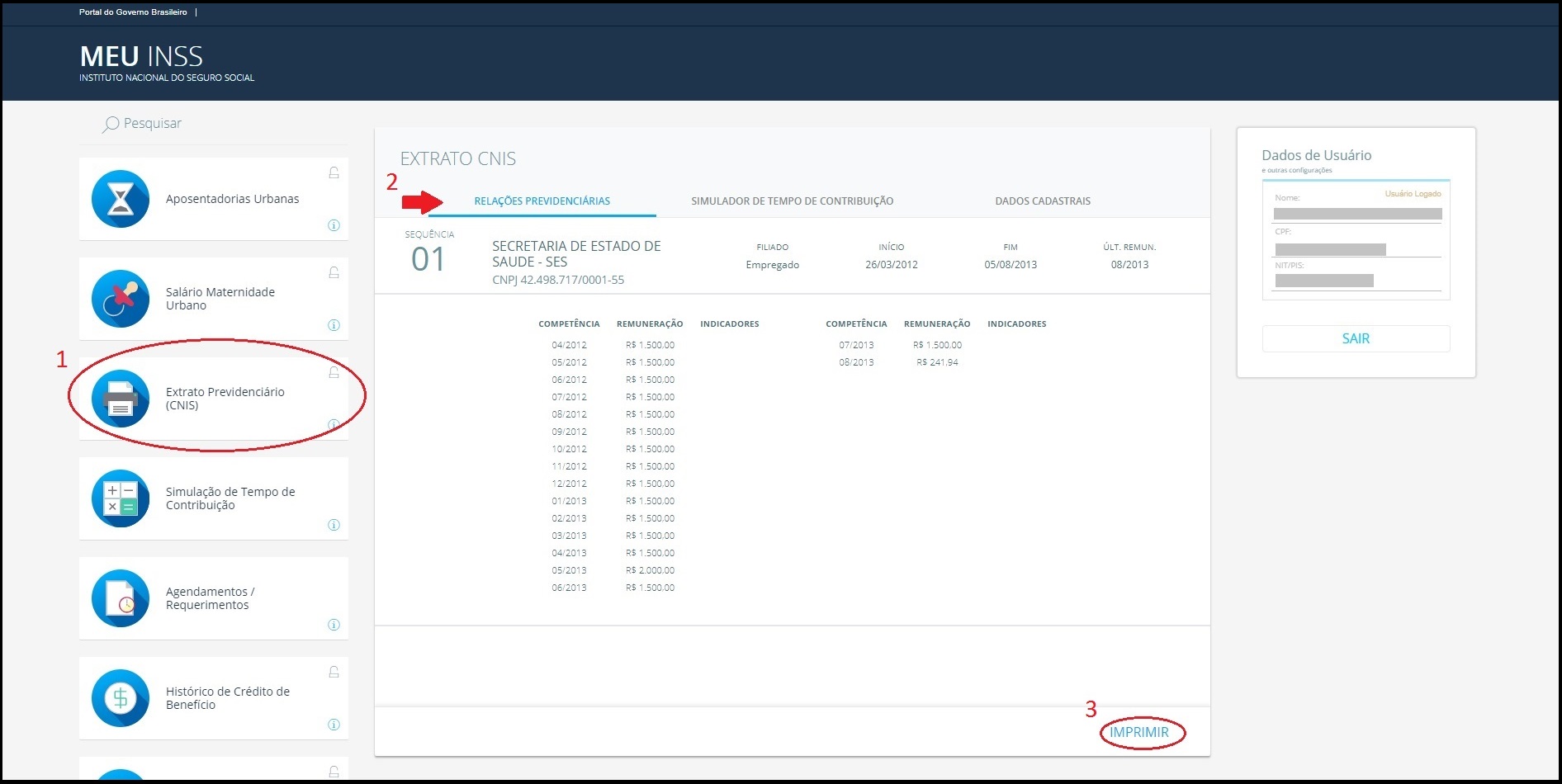 Lembrando que devem ser apresentadas TODAS as páginas do documento!
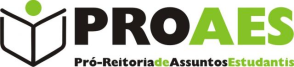 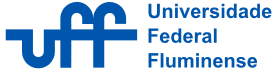 Certidão de Benefício – Consta/Nada Consta da Previdência Social

Esta declaração informa a existência ou não de benefício previdenciário em seu CPF (por exemplo: aposentadoria, pensão por morte, etc.).

A declaração de Consta/Nada Consta não é um documento que temos em casa: é necessário que o indivíduo acesse o site www.meu.inss.gov.br ou compareça a uma das agências físicas do INSS e solicite a emissão do mesmo.

O(a) estudante deve apresentar a declaração de todos os membros da família que tenham 14 anos ou mais, independentemente da situação de trabalho – isto é, mesmo quem nunca trabalhou.
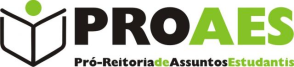 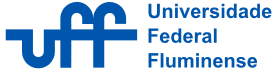 O Consta/Nada Consta deve ser apresentado destas formas:
Emitido na 
Agência!
Emitido pelo 
           site!
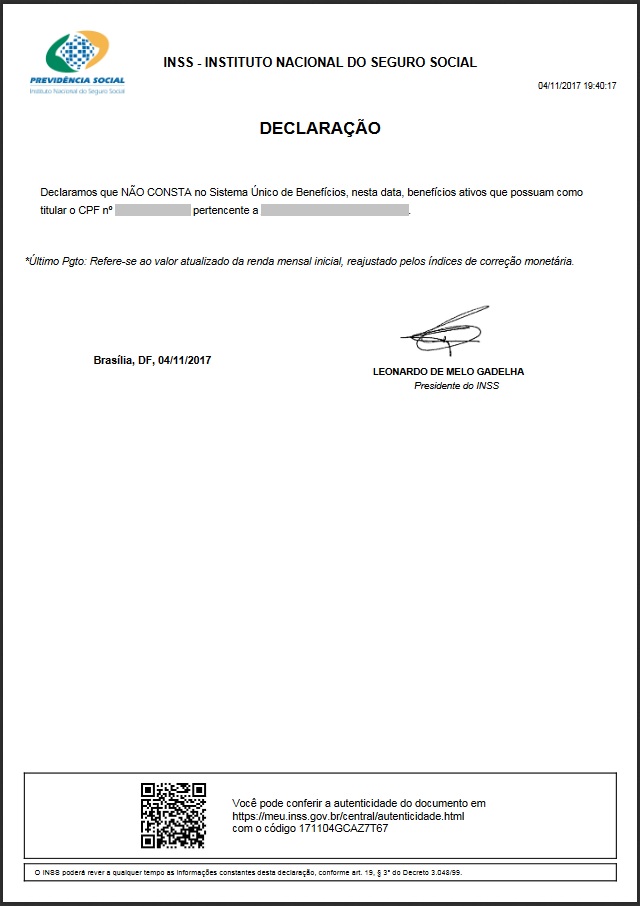 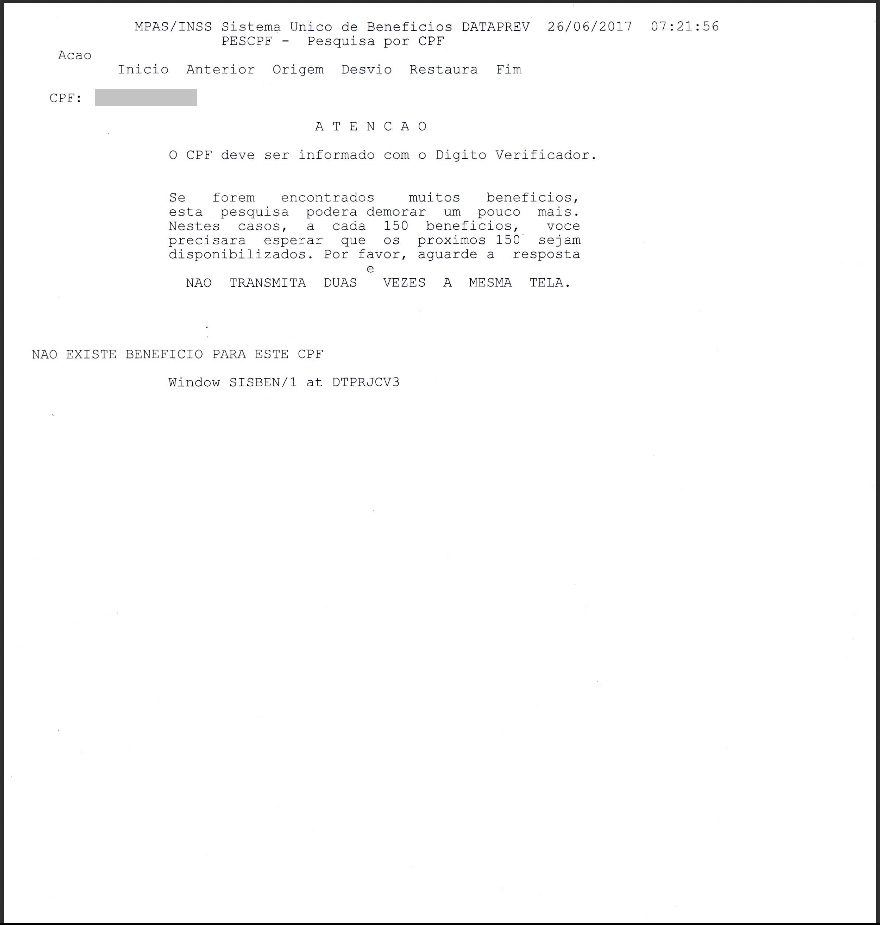 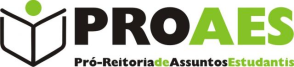 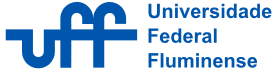 ATENÇÃO!

  O Nada Consta do INSS 
  NÃO é igual à certidão 
  negativa da Receita 
  Federal!
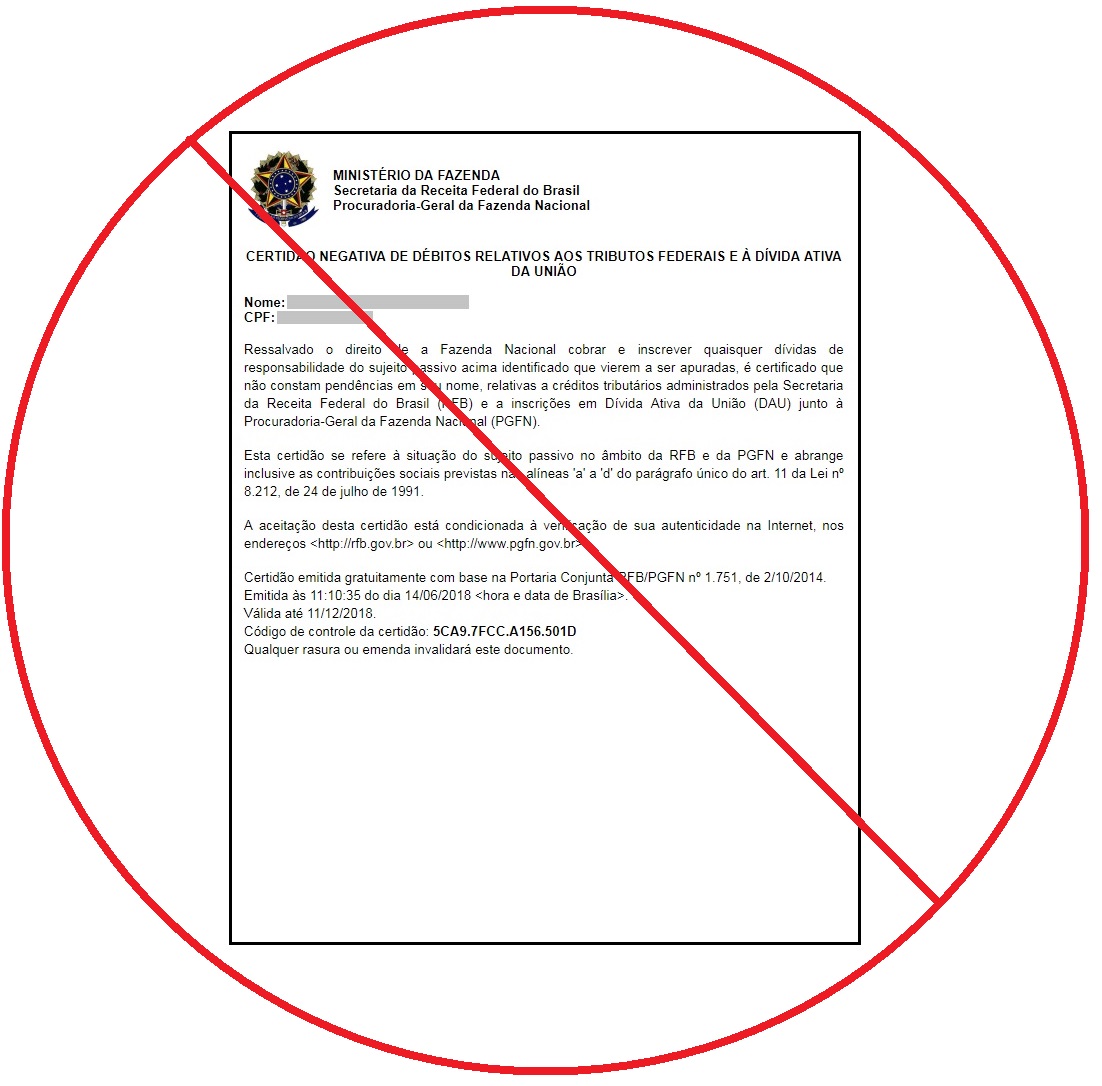 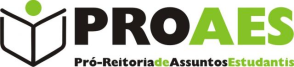 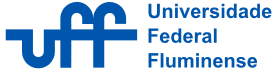 No site meu.inss.gov.br você deve seguir os seguintes passos para emitir a Certidão de Consta/Nada Consta:
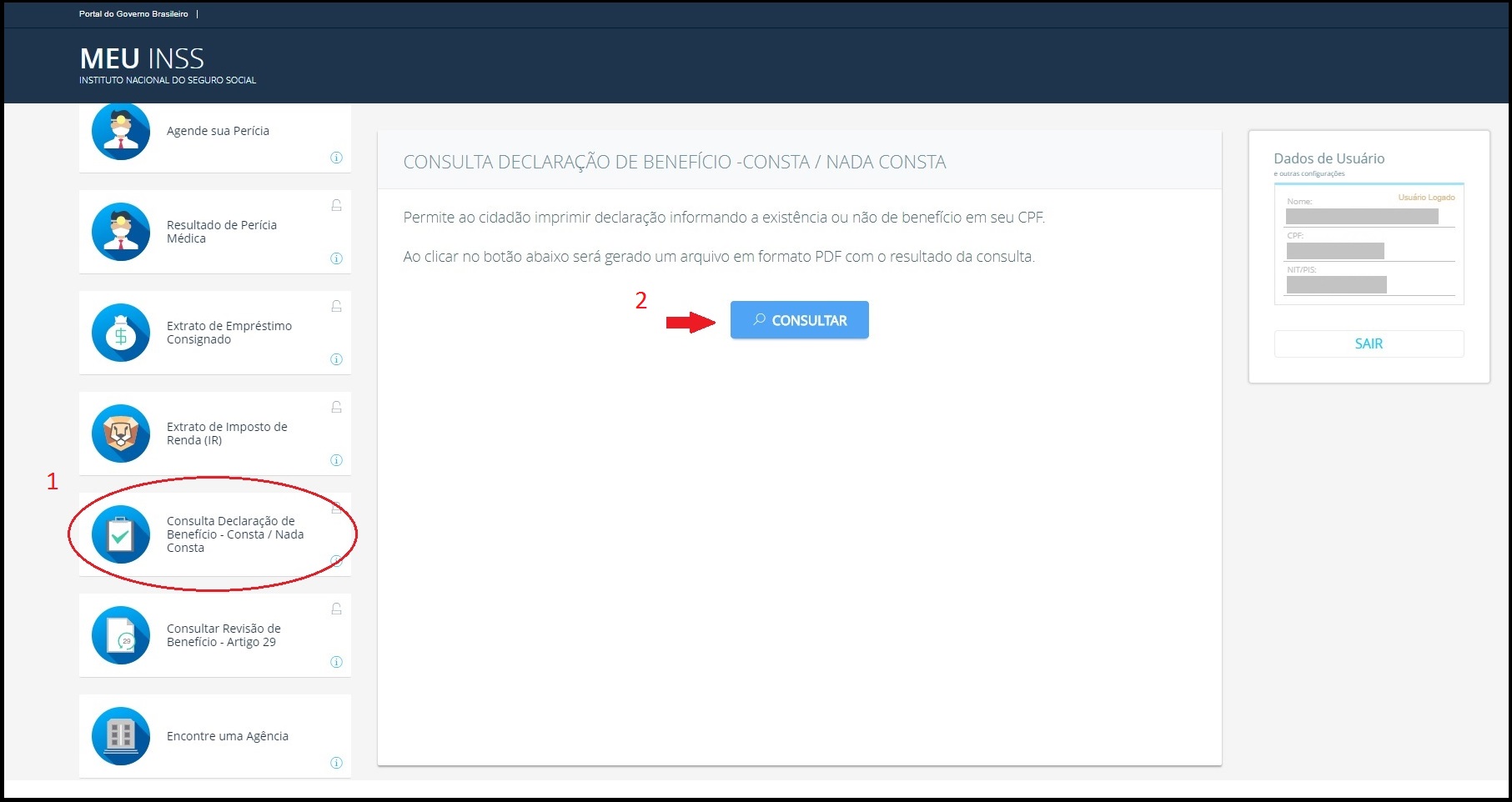 Lembrando que devem ser apresentadas TODAS as páginas do documento!
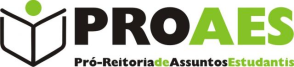 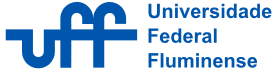 Declaração de Renda (Atividade Informal)

Pessoas que exercem atividade
remunerada sem vínculo formal
(trabalhadores/as informais, 
autonômos/as) devem apresentar
Declaração de Renda (Anexo IV 
do Edital 2019) com firma 
reconhecida ou duas testemunhas.
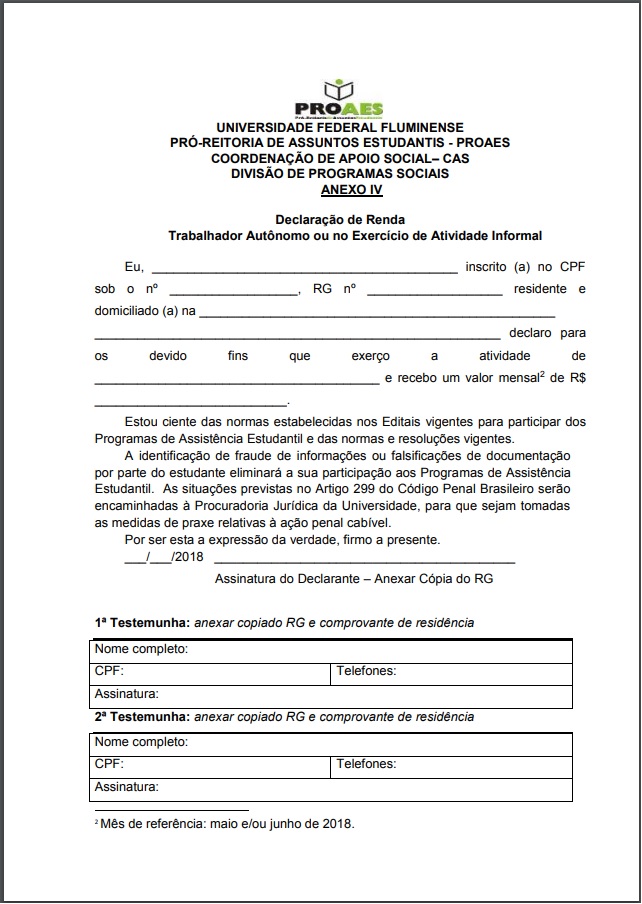 Lembre-se de assinar e informar 
a data de acordo com o mês de
referência solicitado no Edital!
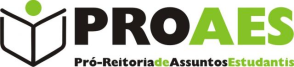 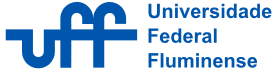 Consulta à Restituição do IRPF 2018
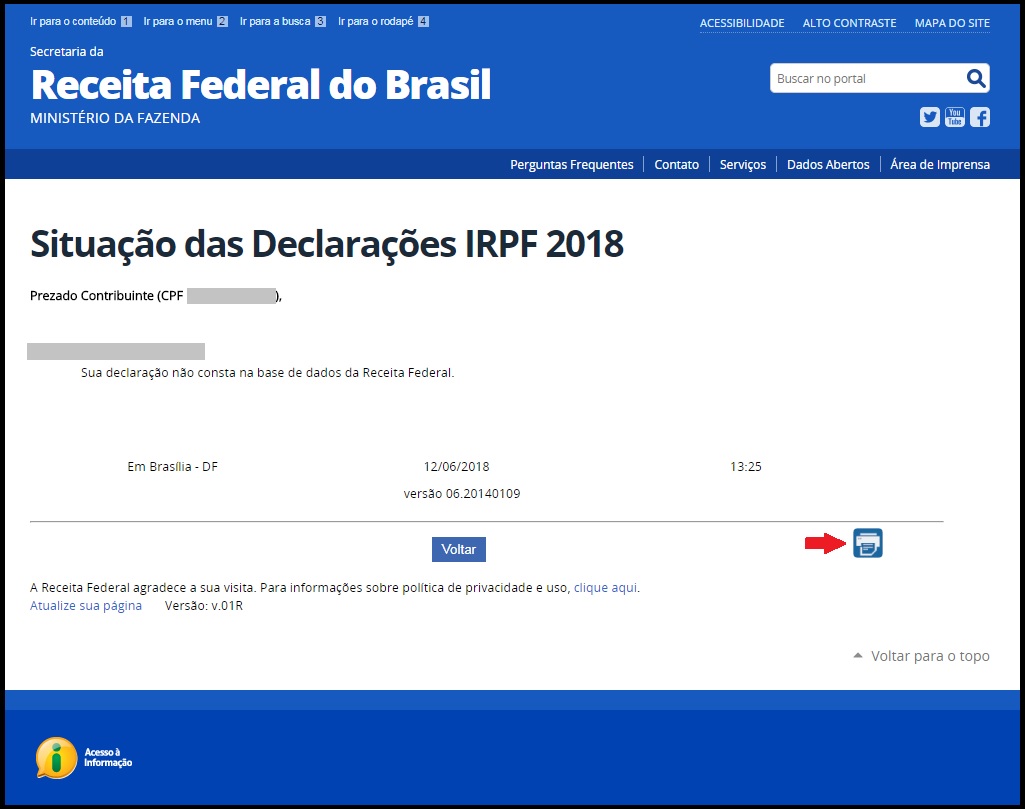 Este documento informa se você declarou o Imposto de Renda em 2018.

Você pode emitir sua consulta à Restituição do IRPF 2018 pelo site da Receita Federal:
http://www.receita.fazenda.gov.br/Aplicacoes/Atrjo/ConsRest/Atual.app/paginas/index.asp
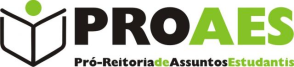 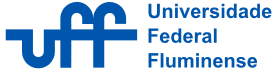 Imposto de Renda Pessoa Física - 2018
Todas as pessoas que declararam o Imposto de Renda de Pessoa Física em 2018 devem apresentar a Declaração do IRPF 2018 – ano base 2017.

Também devem apresentar o Recibo de Entrega à Receita Federal do Brasil. 

No caso de Declaração Retificadora, esta deve ser apresentada acompanhada da Original.
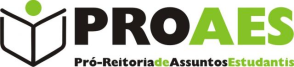 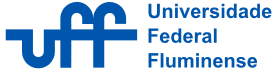 Recibo de Entrega do IRPF
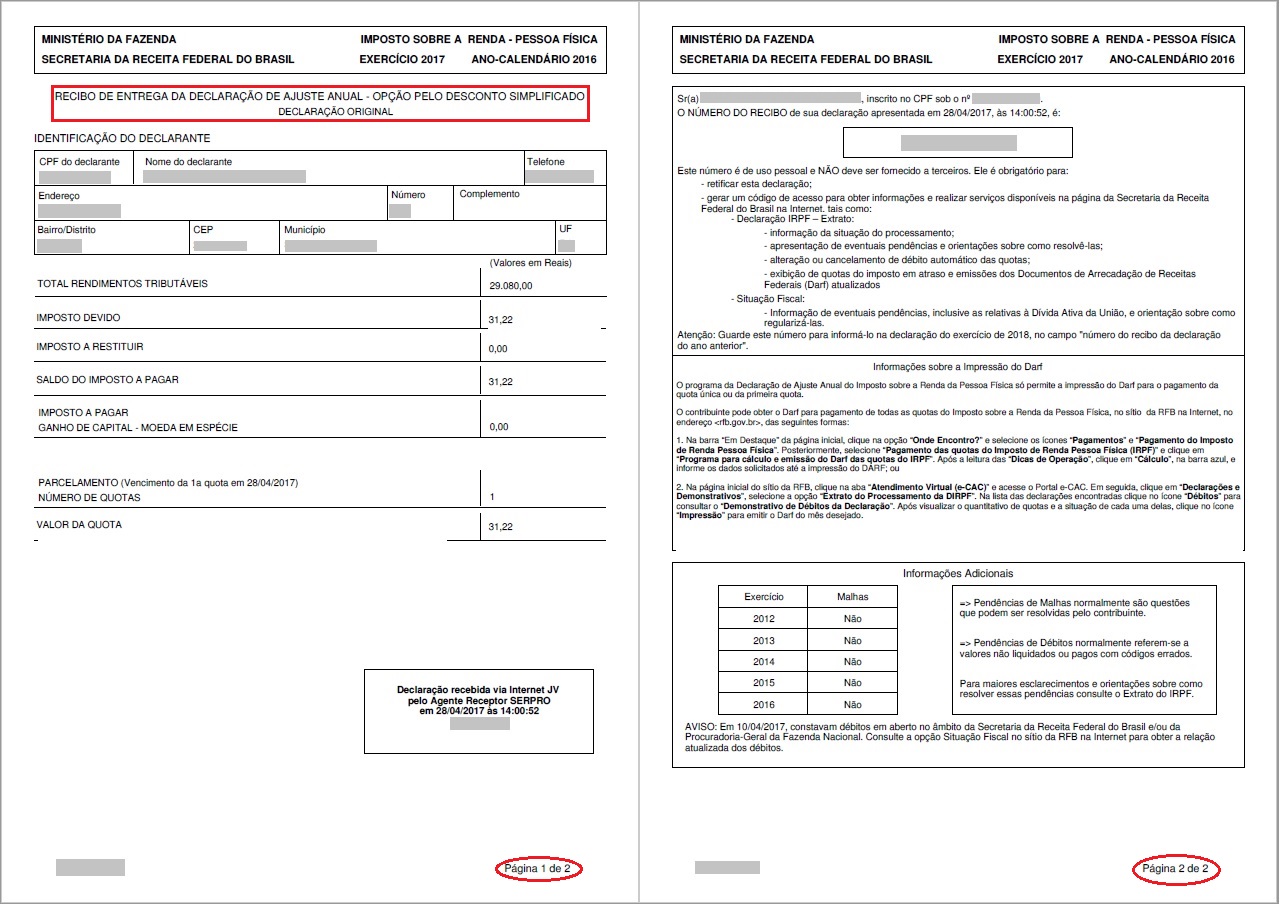 TODAS as páginas devem 
ser apresentadas!
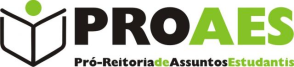 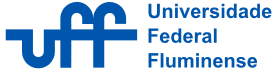 Declaração do IRPF
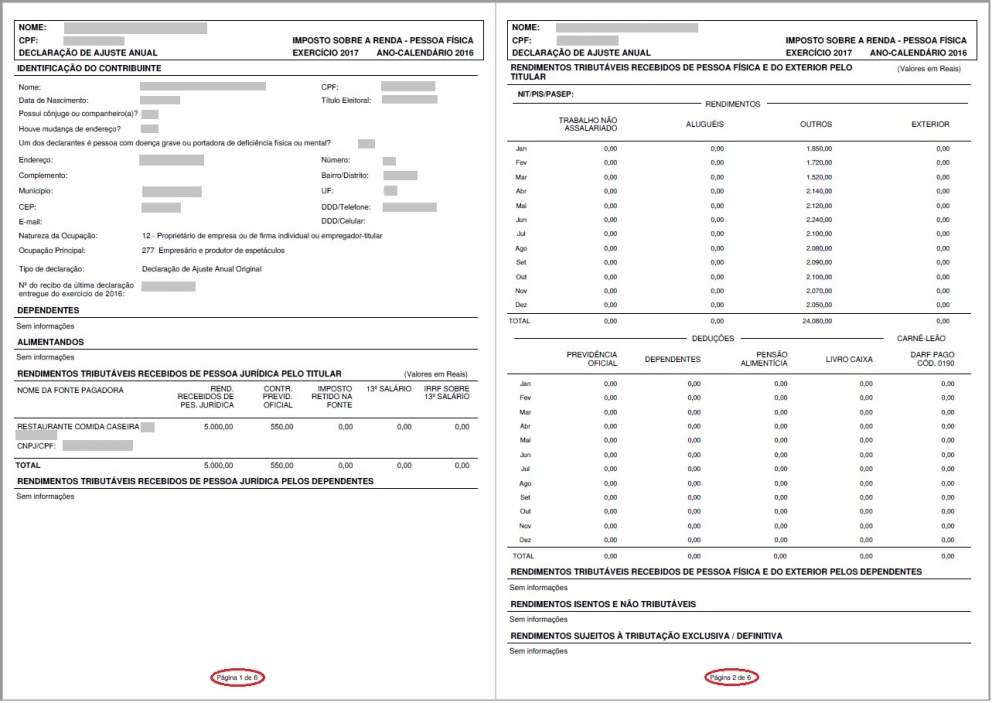 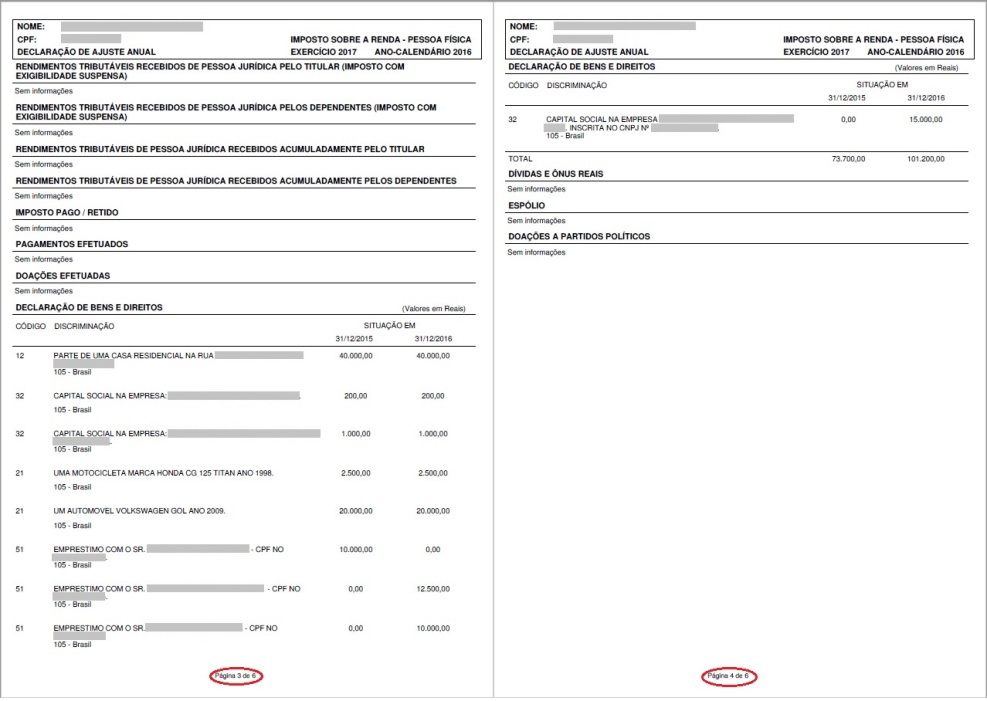 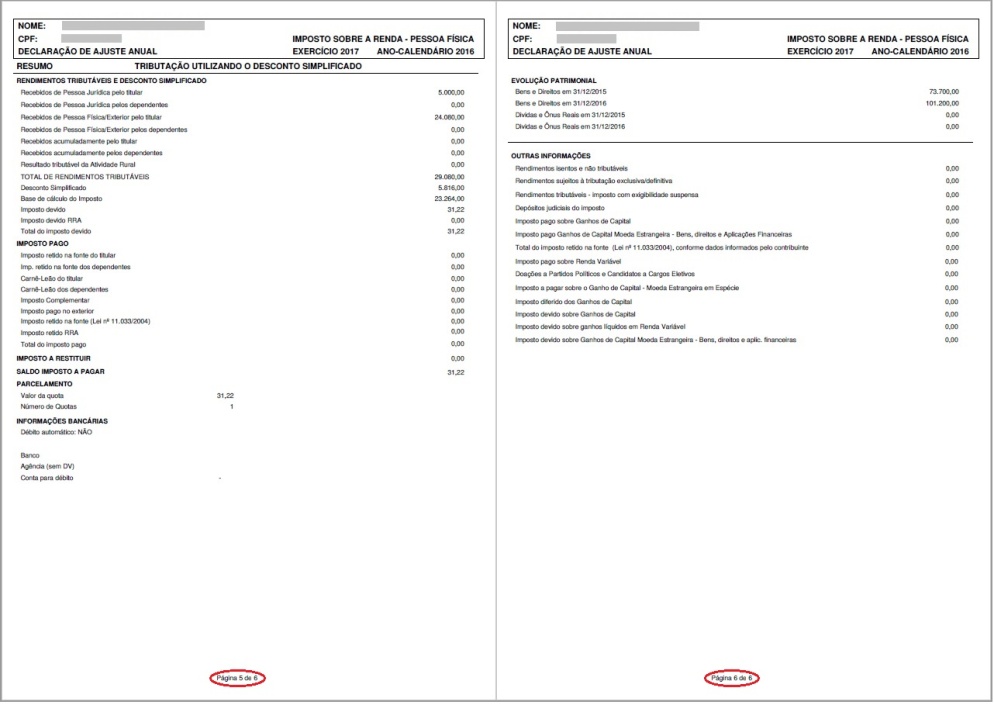 TODAS as páginas devem 
ser apresentadas!
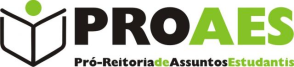 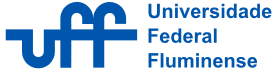 Declaração Anual do SIMEI - 2018
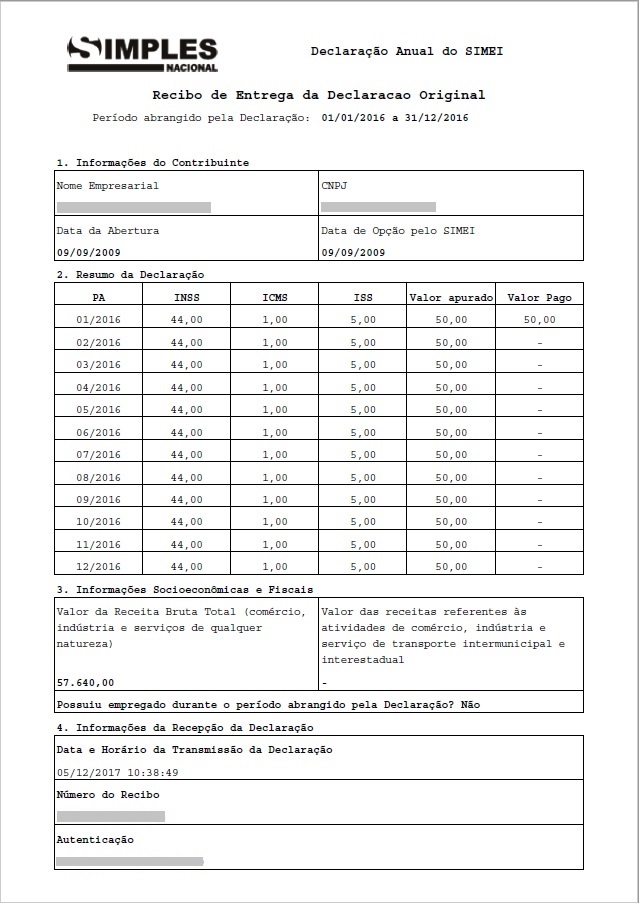 Todas as pessoas que 
possuem registro de MEI –  
Microempreendedor Individual
devem apresentar a Declaração 
Anual do Faturamento do 
Simples Nacional de 2018.
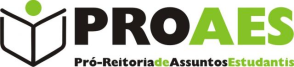 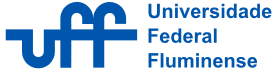 Divisão de Programas Sociais – DPS / PROAES

dps@proaes.uff.br

 (21) 2629-2694
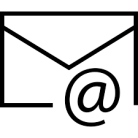 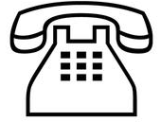